70  Лет победе!
Дошкольная группа МОУ Высоковской  СОШ.
В 2015 году Россия отмечает 70 лет с момента окончания Великой Отечественной войны. Всё меньше остаётся  живых свидетелей тех страшных дней, которые могли бы рассказать подрастающему поколению о событиях великой битвы русского народа за освобождение своей страны,  о подвигах солдат и рядовых граждан на фронтах и в тылу..Прямая обязанность взрослых – помочь сохранить память о героических фактах нашей истории, воспитать у маленьких граждан гордость за свою Родину. Ведь память не имеет возраста, а гражданская позиция и любовь к своей стране не возникает вдруг, из ниоткуда.
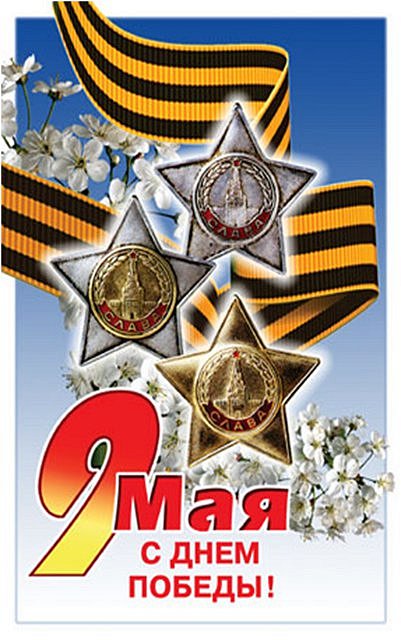 С целью патриотического воспитания детей дошкольного возраста на примере событий Великой Отечественной войны, развития у ребят нравственно -патриотических чувств коллектив дошкольной группы МОУ Высоковской СОШ разработал педагогический проект « Чтобы помнили…»  Исходя из этих целей были поставлены задачи:*развить интерес к событиям прошлых лет;*обобщить знания детей о событиях Великой Отечественной войны;*воспитать уважение к участникам Великой Отечественной войны как защитникам Родины;*ознакомить с памятниками, связанными с событиями Великой Отечественной войны;*расширять знания о Великой Отечественной войне посредством музыки;*обучать выразительному исполнению песен и стихов на военную тематику;*рассказать детям о военных профессиях, военной технике..
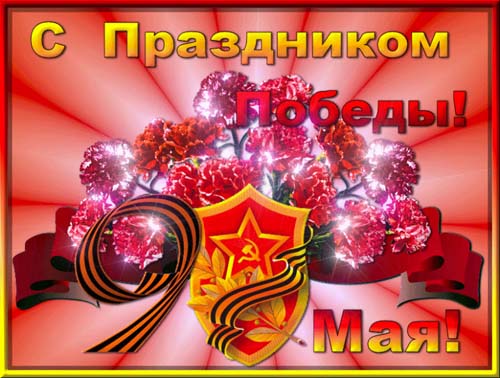 Участниками  проекта стали дети дошкольной группы, воспитатели: Куликова Л.В., Воронина М.В., музыкальный руководитель Малинина Н.Ю.
Проект осуществлялся в несколько этапов: подготовительный, основной и итоговый. На подготовительном этапе была обозначена тема проекта, поставлена цель и определены основные задачи. Был подобран музыкальный материал, разработаны конспекты бесед и сценарии мероприятий.
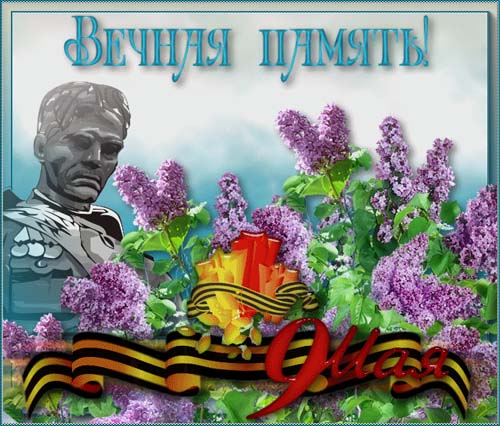 Во время основного этапа были проведены мероприятия: встречи с очевидцами событий Великой Отечественной войны, беседы, спортивные и музыкальные занятия по теме.  Итогом проекта стал праздник, посвящённый Дню Победы.
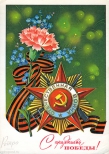 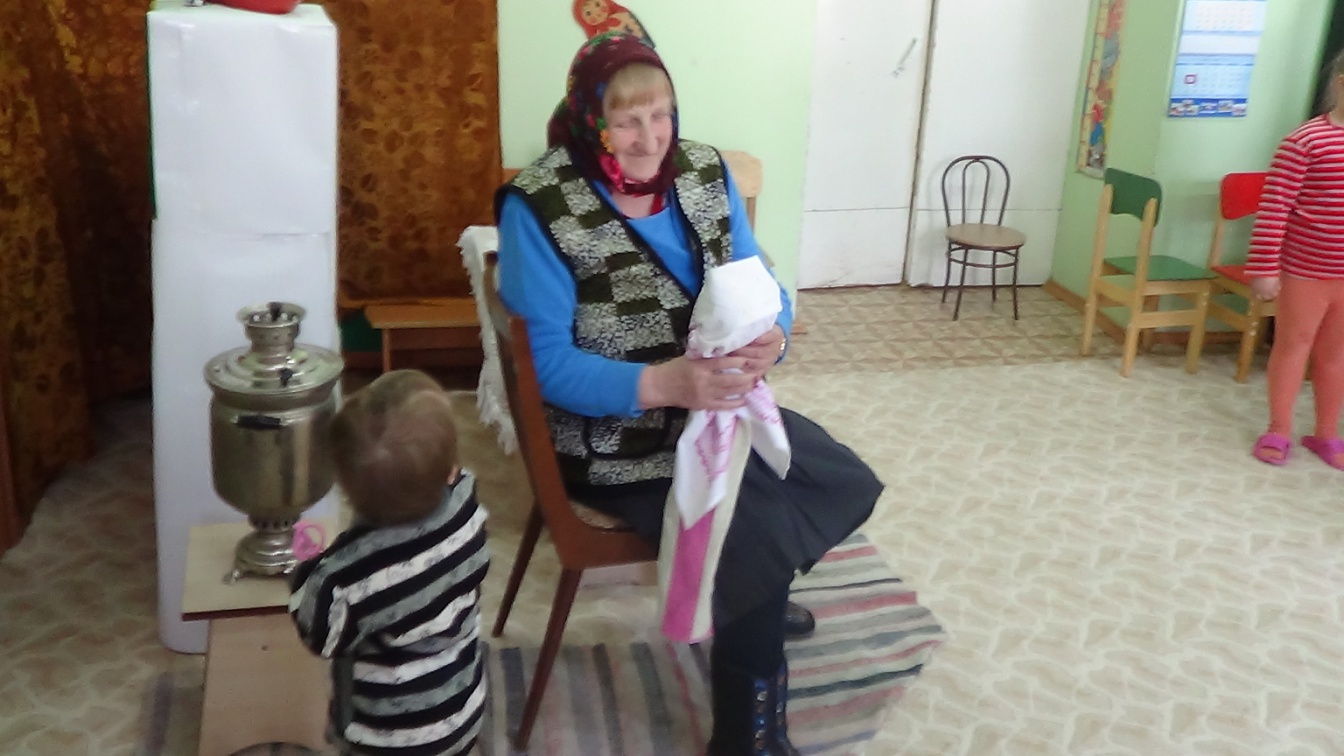 В гости к ребятам пришла бабушка воспитанника дошкольной группы Балакина Н.Г. Рассказала детям о военном детстве, о том какие были игрушки.
Воспитанники дошкольной группы навестили пожилых людей, чьё детство прошло в годы войны: Михайлову Ю.В. и Воробьёву Л.М. Они поведали как жили в войну, как работали на ровни со взрослыми.
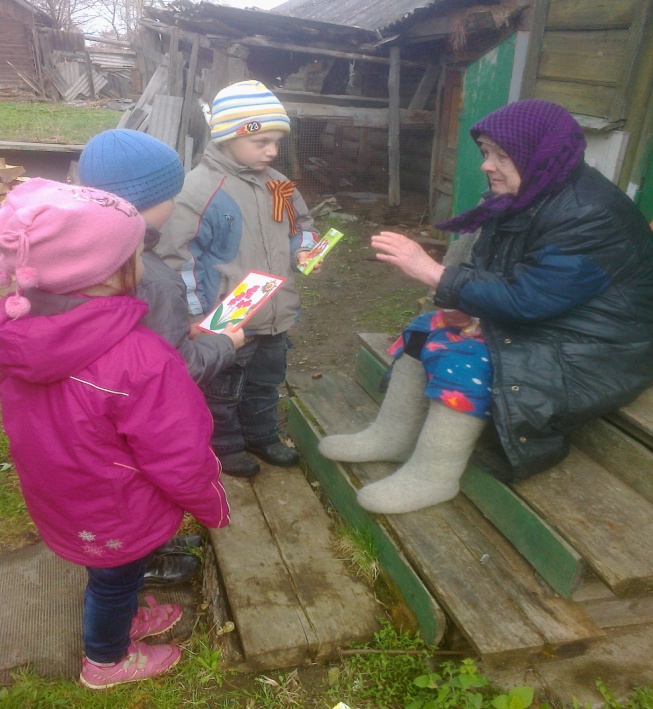 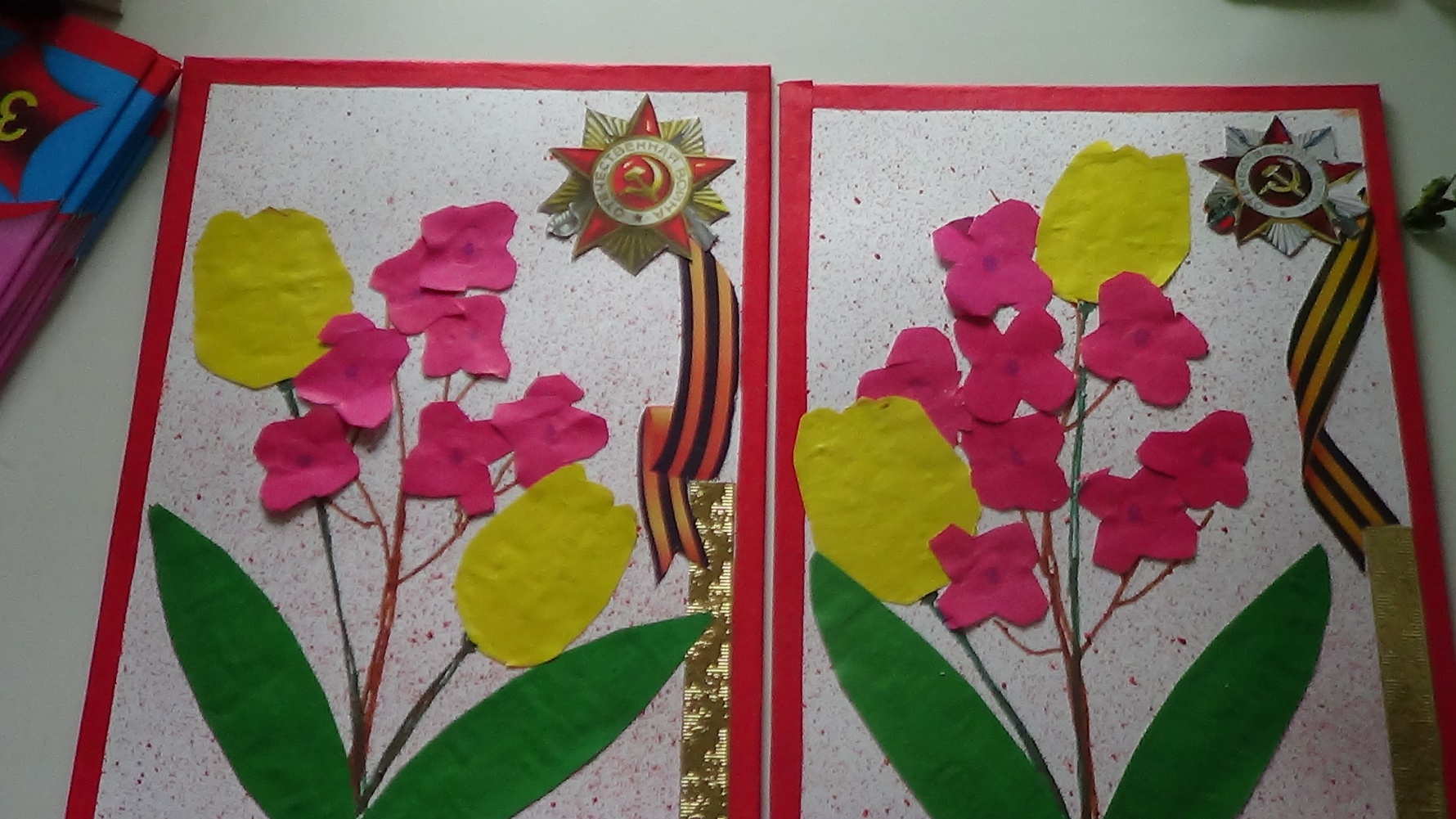 Своими руками ребята сделали подарки для детей войны.
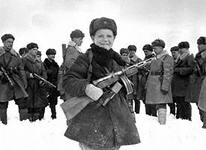 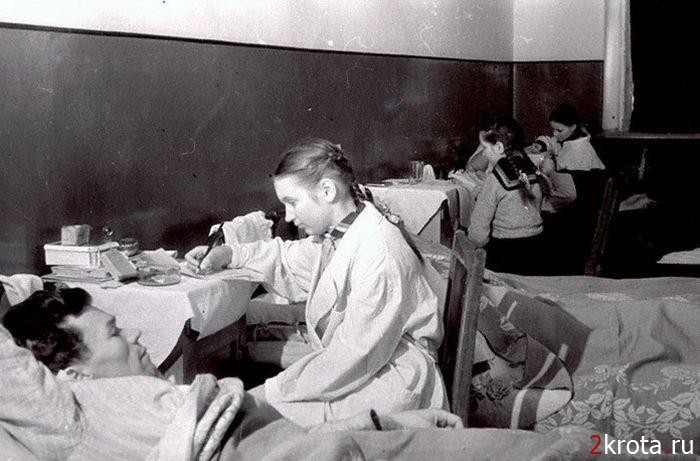 С детьми была проведена беседа «Детство опалённое войной» с показом фотографий детей в военное время.
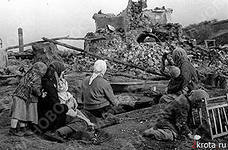 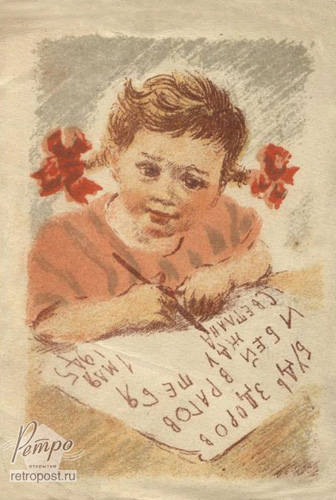 Ребята с интересом посмотрели фотофильм и прослушали беседуо военной технике времён Великой Отечественной войны.
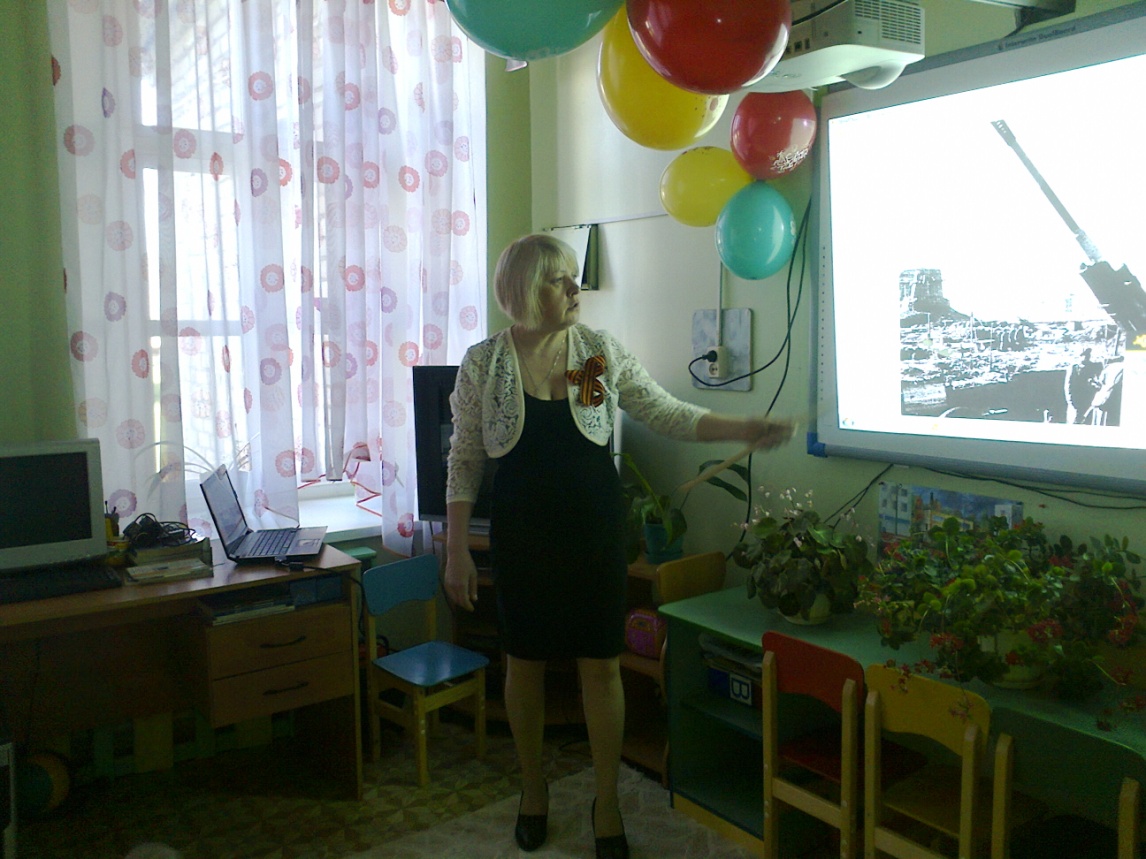 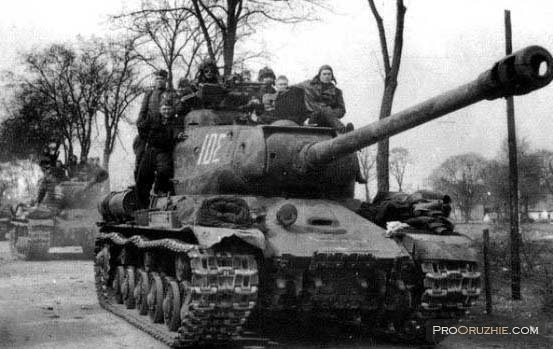 8 мая состоялся праздник, посвящённый Дню Победы. Дети пели песни, читали стихи, танцевали.
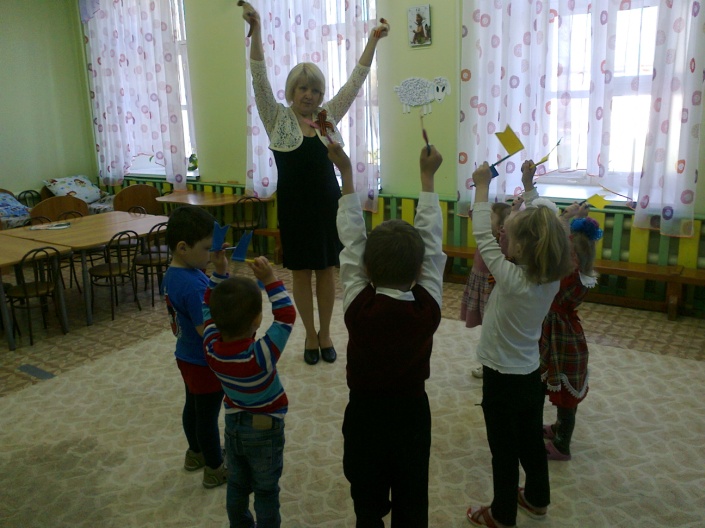 Праздник завершился посещением памятника павшим в годы Великой Отечественной войны.
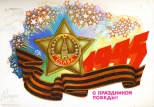